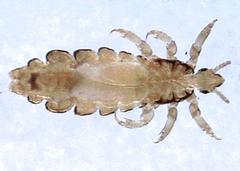 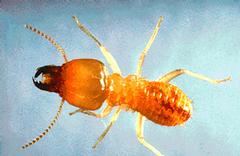 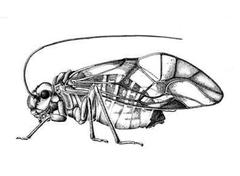 World of Insects
Characteristics, Orders, and Collecting
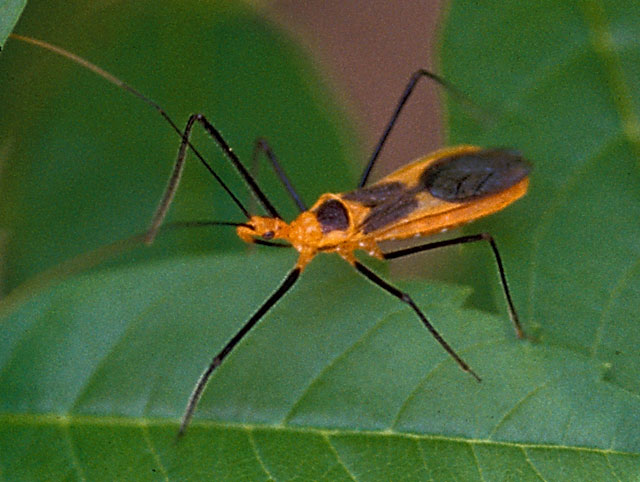 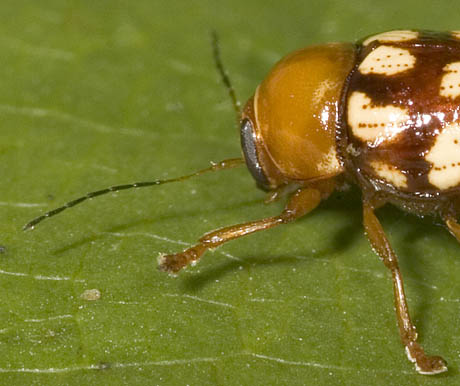 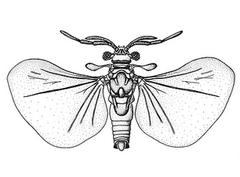 What You Should Know About Insects …
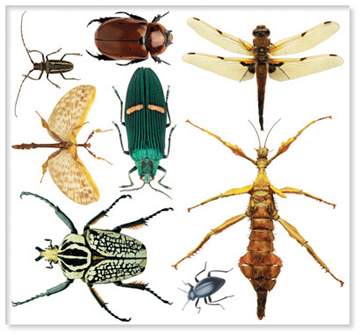 Taxonomy
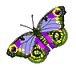 Kingdom – Animalia
Phylum – Arthropoda
Class - Insecta
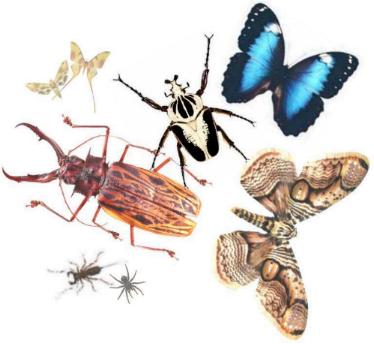 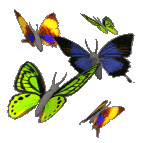 Insects Are Arthropods
Insects are the largest group of Arthropods
Jointed appendages (bendable)
Segmented bodies
Exoskeleton of Chitin that must be molted to grow
Related to spiders, ticks, scorpions, millipedes, crustaceans
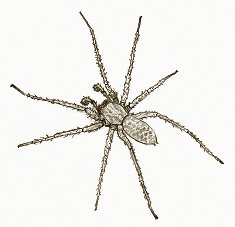 MAIN CHARACTERISTICS
Three body regions – head, thorax, and abdomen
One pair antenna (head)
Six legs or 3 pairs (thorax)
One-two pairs of wings (thorax)
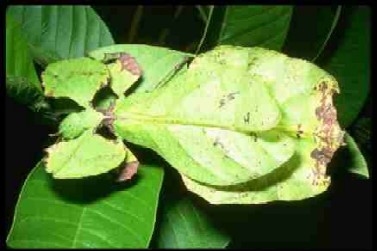 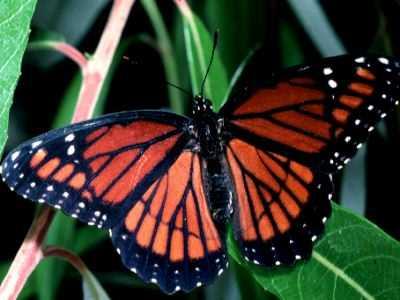 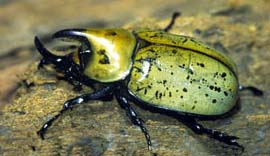 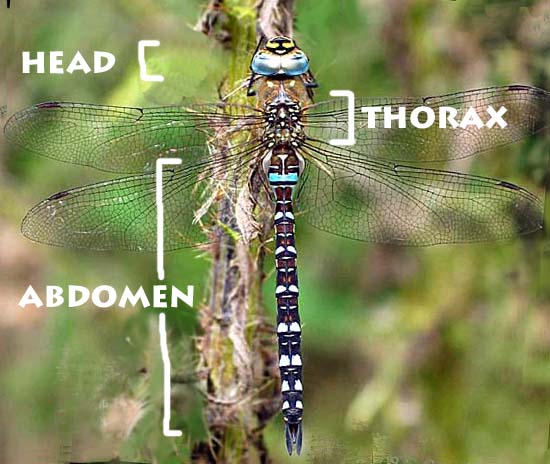 Count the Legs!
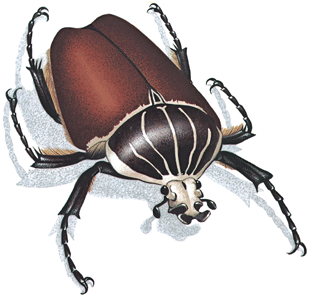 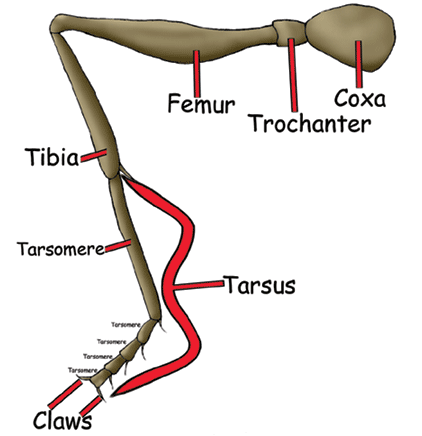 There are ALWAYS SIX legs, and they are attached to the THORAX
Antenna
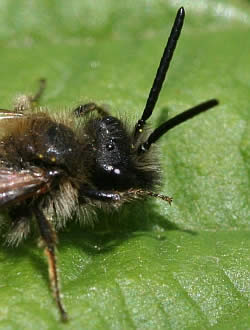 One Pair on head
Jointed
Sensory (smell)
Called “feelers”
Filiform most common shape (segments = size)
May be modified
FILIFORM
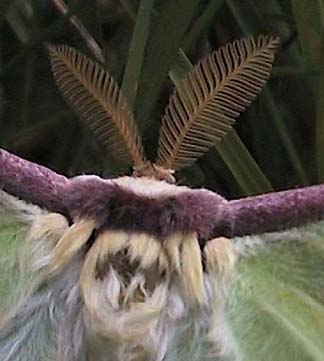 Antenna Modifications
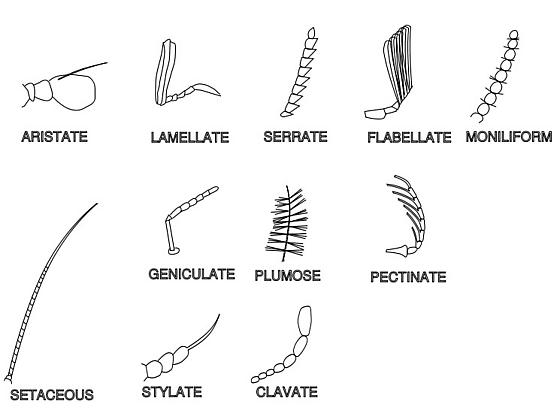 Wings or No Wings
Most adults have 2 pairs
Called forewings and hindwings
Some insects are wingless (silverfish, fleas, some termites and ants)
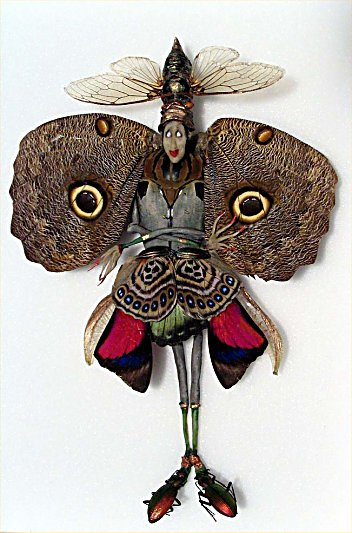 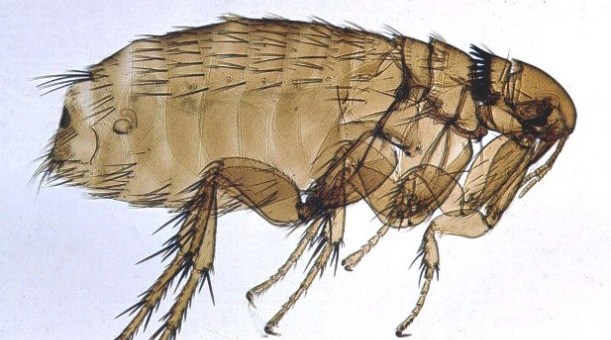 More on Wings
A network of Veins strengthens wings
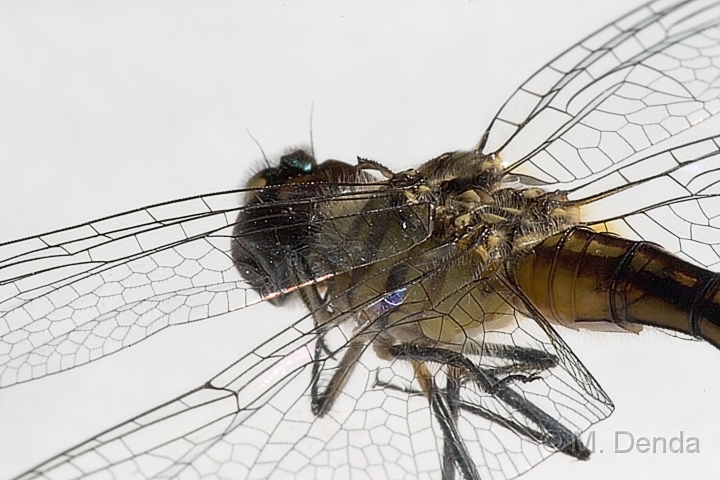 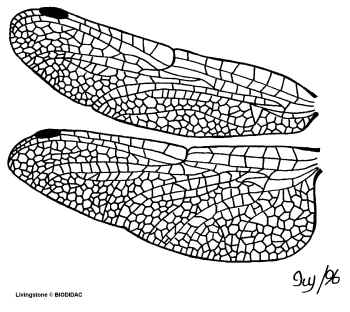 MEMBRANEOUS (clear) WINGS
Some Wings Are Covered With Powdery Scales
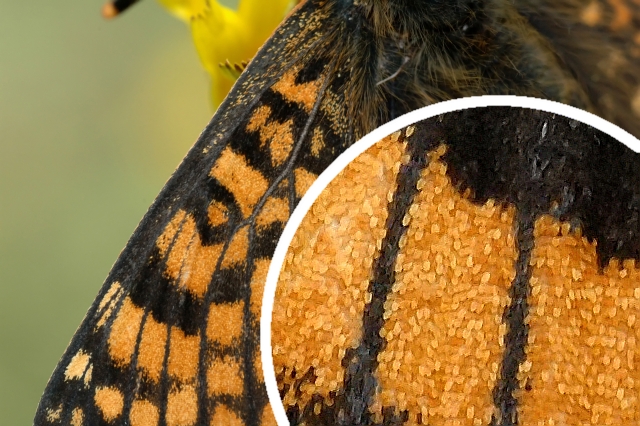 BUTTERFLIES & MOTHS
Wings May Be Modified
Order Diptera (flies)
2nd pair of wings modified into HALTERES
Used for balance
Makes flies hard to catch!
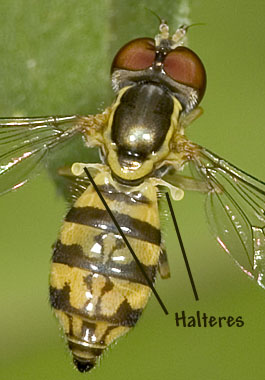 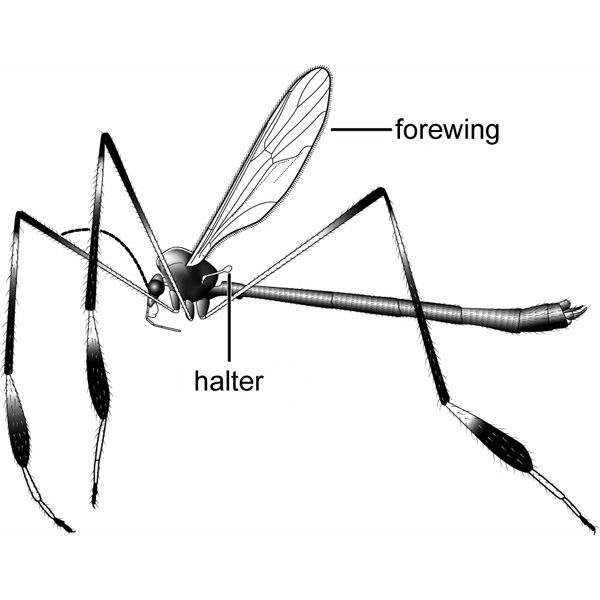 Beetle Wings
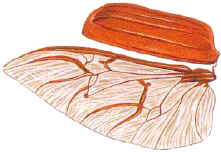 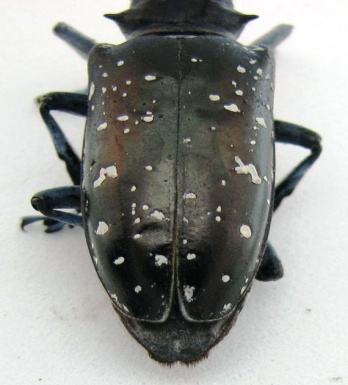 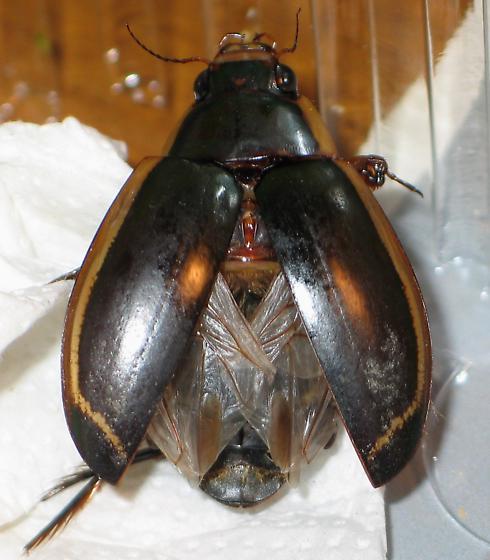 ELYTRA
Hard Forewing called  Elytra
 Meet in straight line down the abdomen
 Membranous hindwings folded underneath (flight)
CIRCLE THE INSECTS
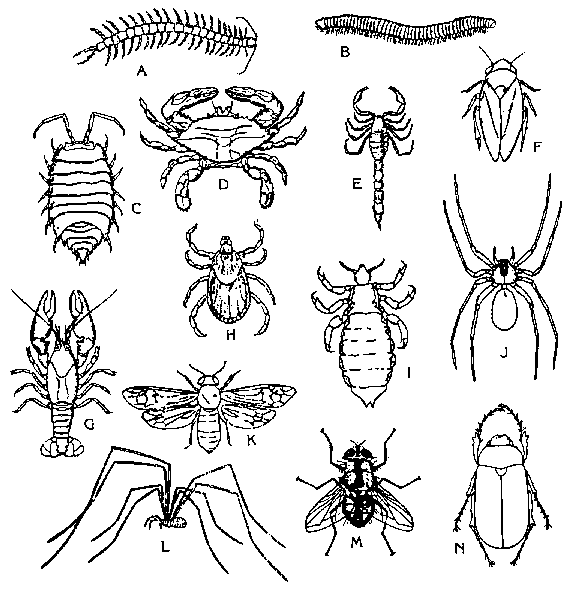 INSECT ORDERS
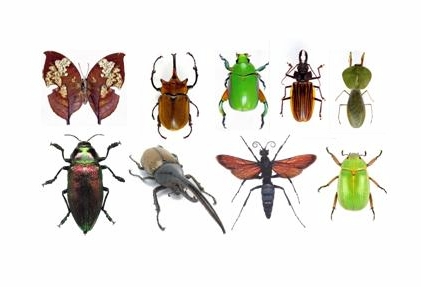 INSECTS WITH WINGS
Why Can’t I Call All of Them Bugs?
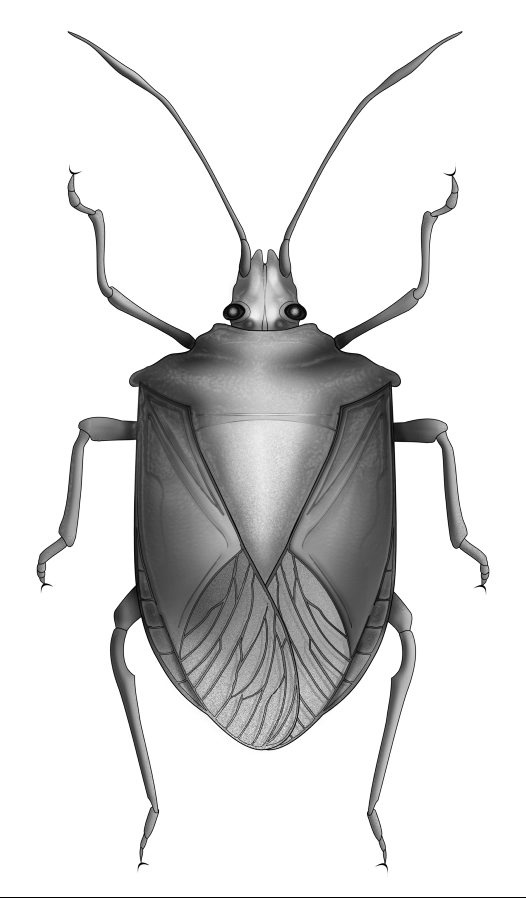 EVERY BUG is an insect, but NOT ALL INSECTS are bugs!
True BUGS are in the Order HEMIPTERA
Posterior thorax is triangular; called SCUTELLUM 
Last 3rd of wing CLEAR
Which of these are BUGS?
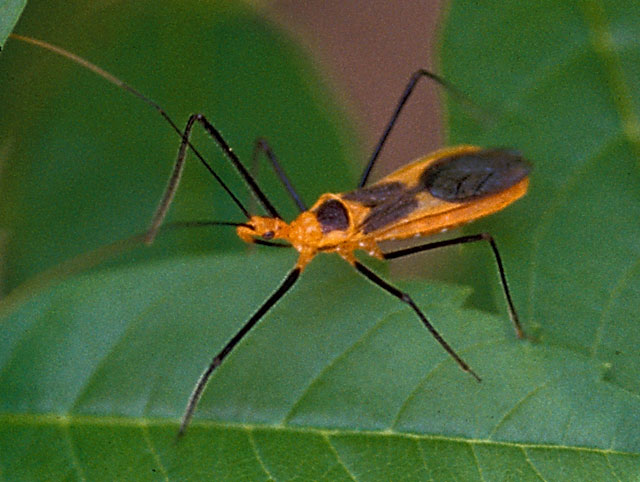 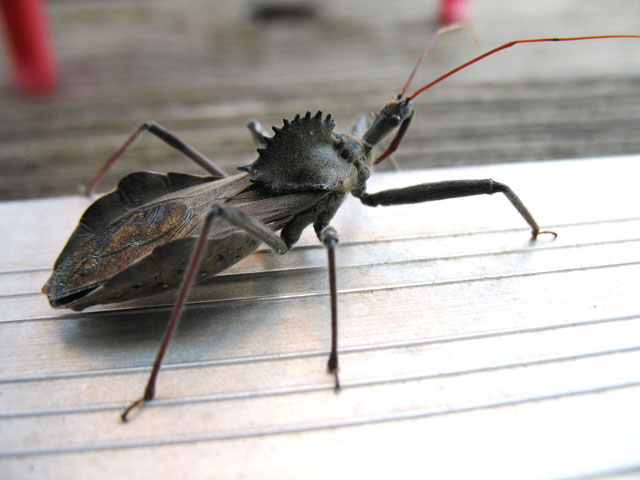 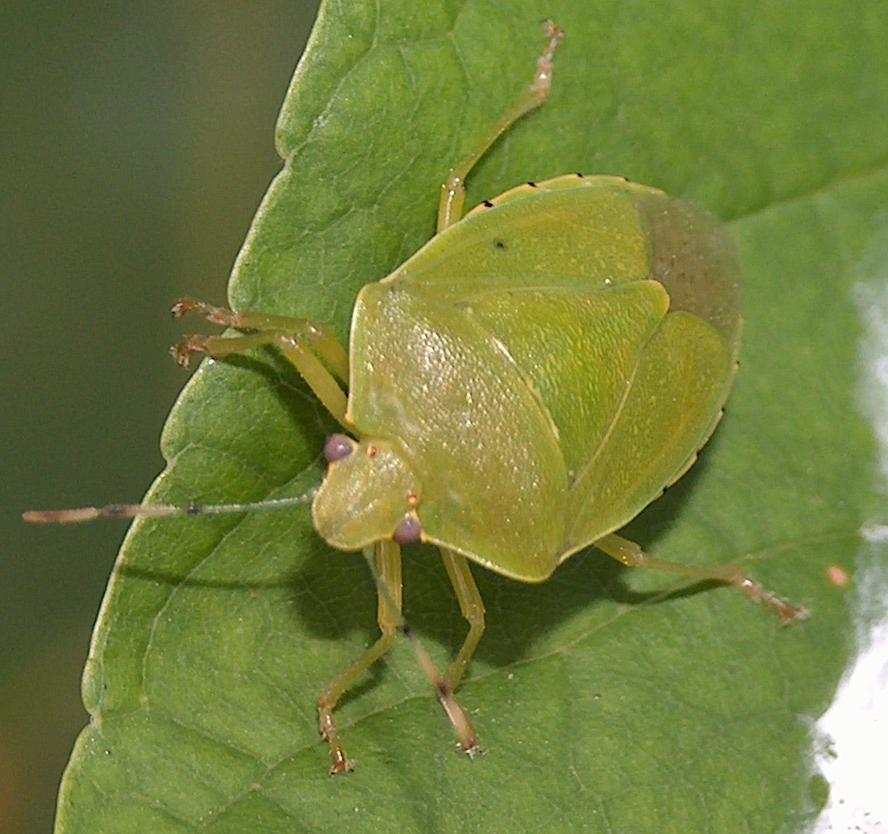 ALL
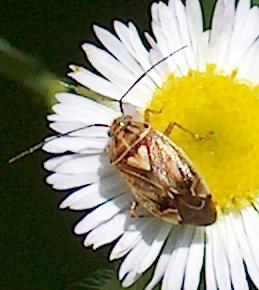 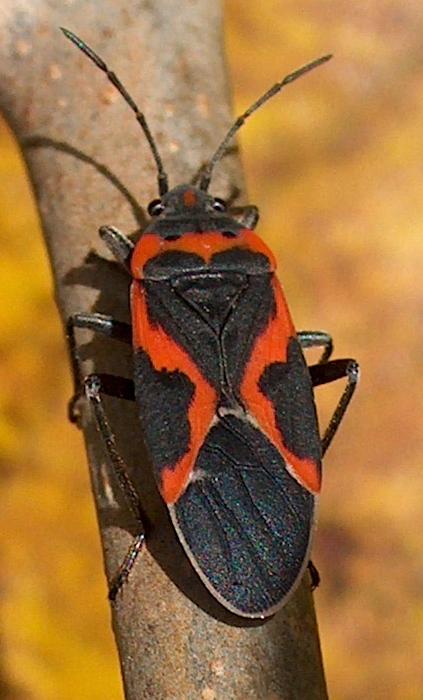 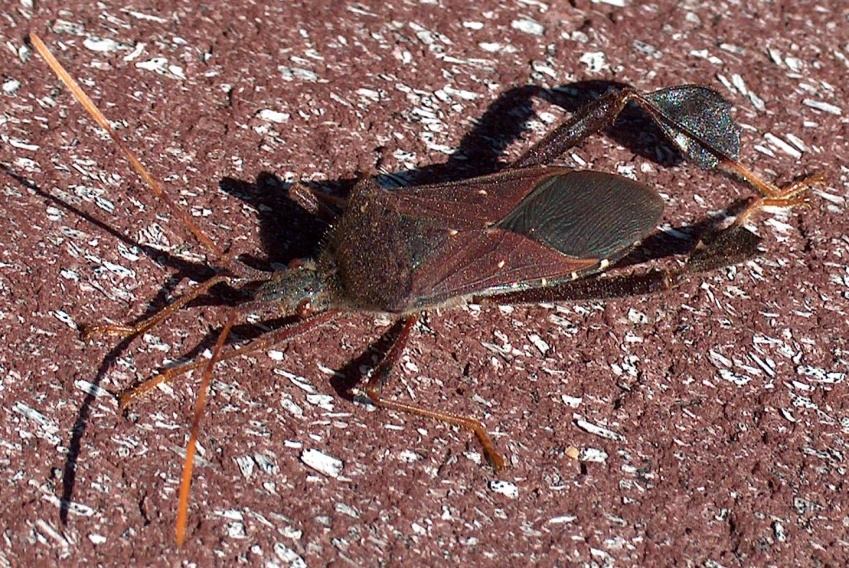 More Hemipterans
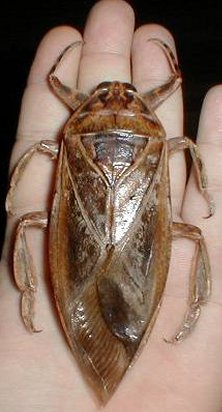 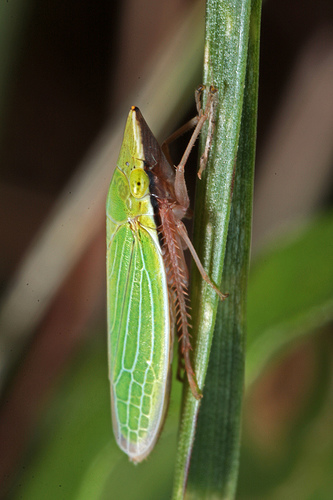 Assassin Bug
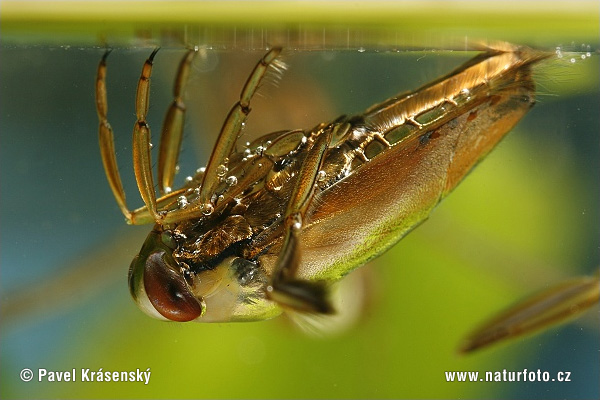 Water Boatman
Giant Water Bug
Leaf Hopper
Coleoptera
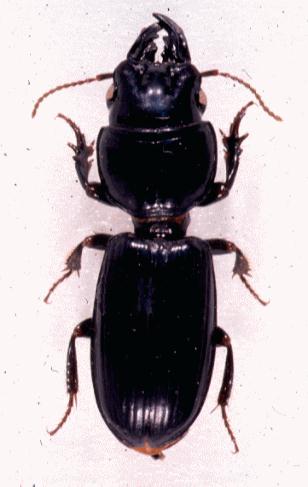 Called beetles
 Tough exoskeleton
 Forewings called Elytra
Fly with membranous hindwings
Larva called grubs
Cucumber beetle
Ladybird beetle
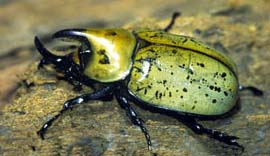 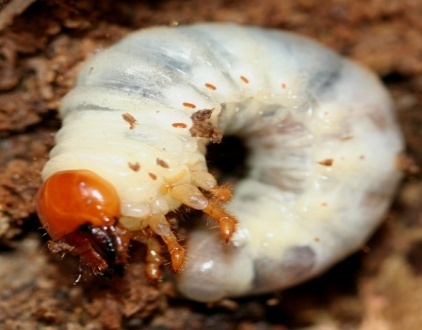 Rhinoceros beetle
Ephemeroptera
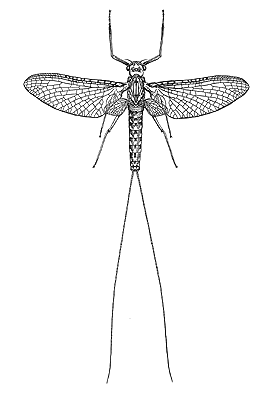 Called Mayflies
Juveniles are aquatic; called naiads
Adults found near water & don’t feed
Adults reproduce & die in 24 hours
Soft bodies with 2 long Ceri (tail fibers)
ADULT
NAIAD
Diptera
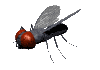 Contains mosquitoes & flies
One pair functional wings
Club-shaped halteres for balance
Bodies often hairy
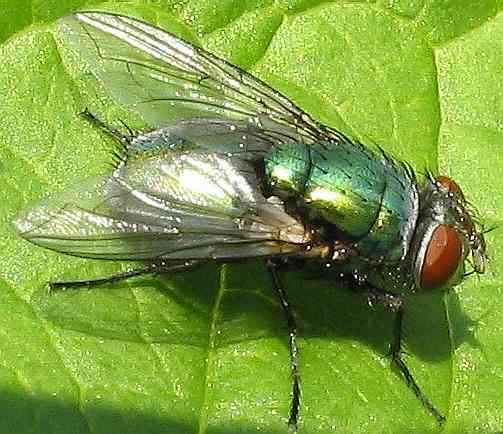 Green Bottle fly
Hover Fly
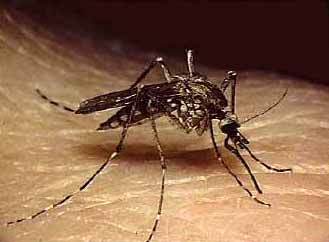 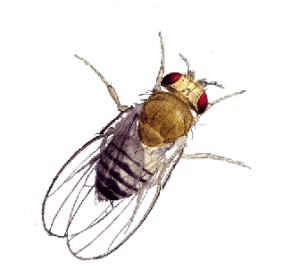 Fruit Fly
Aedes Mosquito
Dermaptera
Called earwigs
Long, flat bodies
Forceps (pincers) on end of abdomen
Short, hard forewings (membranous wings folded underneath
Large jaws (mandibles) on head
PINCERS
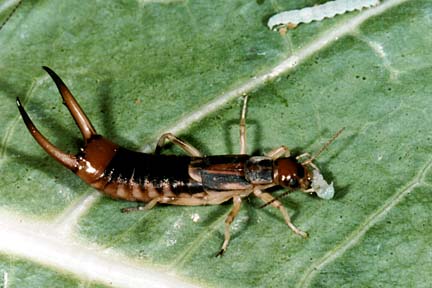 EARWIG EATING CATERPILLAR
Orthoptera
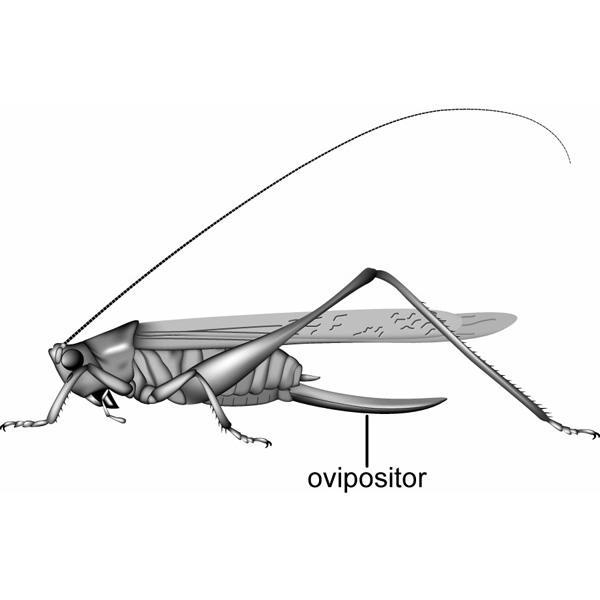 Grasshoppers, locusts, crickets, katydids
Very long bodies
Rear legs modified for jumping
Females with egg laying tube (ovipositor on end of abdomen)
Often communicate with chirping sounds
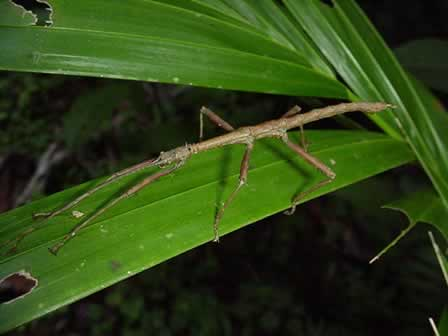 Lepidoptera
Moths, butterflies, & skippers
Siphoning mouthparts coiled under head
Powdery scales on wings
Butterflies fold wings flat above body at rest
Moths are night active
Important plant pollinators
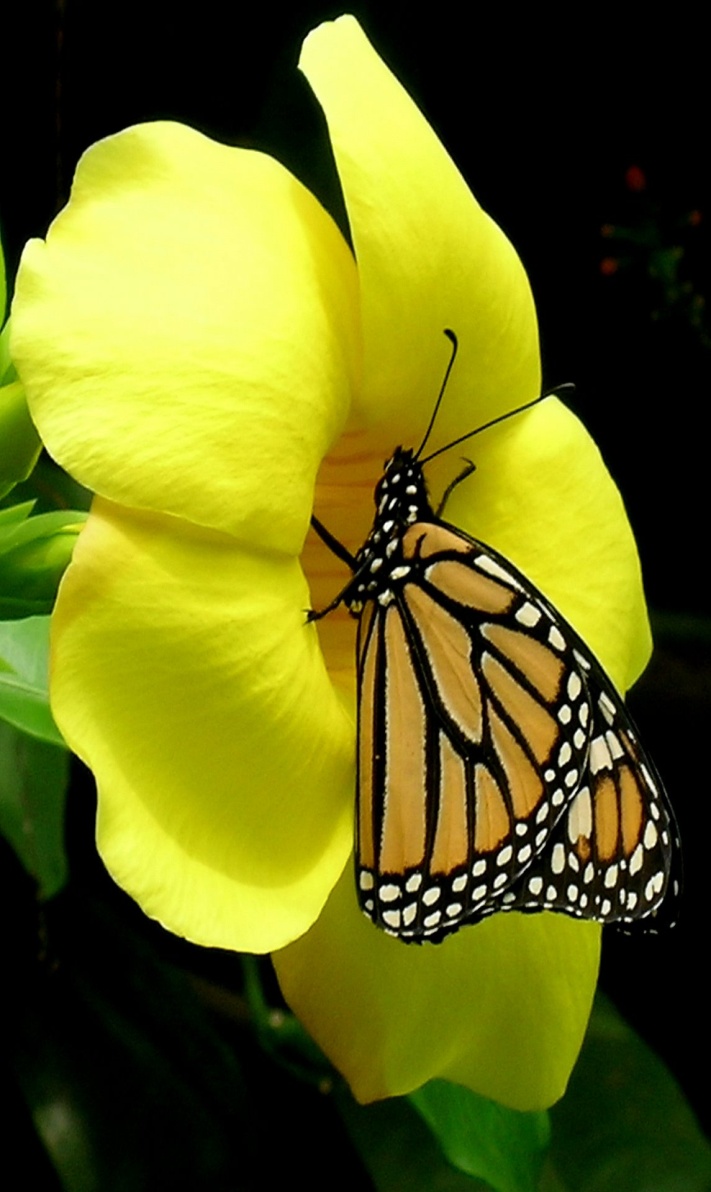 Neuroptera
Lacewings
Net veined wings
Small, delicate insects
Long antenna
Predators on other insects
May feed on nectar
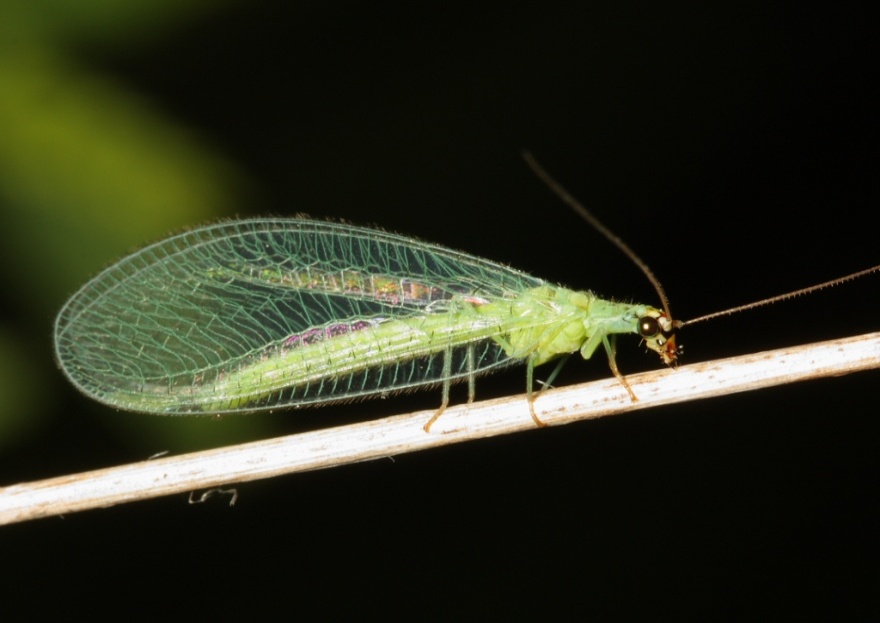 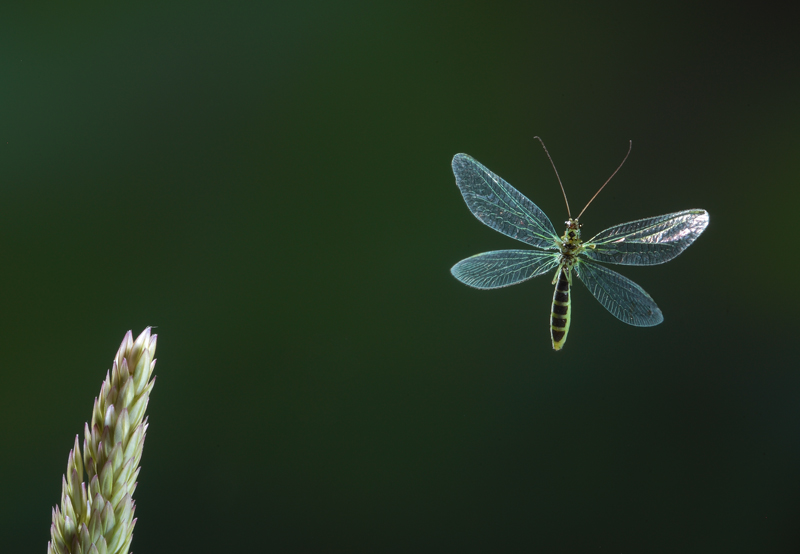 Thysanoptera
Thrips
Two pairs of fringed wings
Feed on plant sap
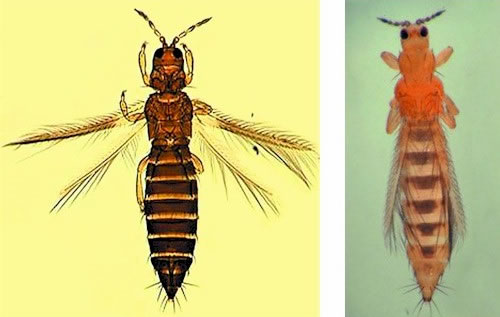 Isoptera
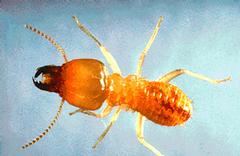 Termites
Live in colonies
Feed on wood
Soft bodies & short antenna
Castes – workers, soldiers, kings, and queen
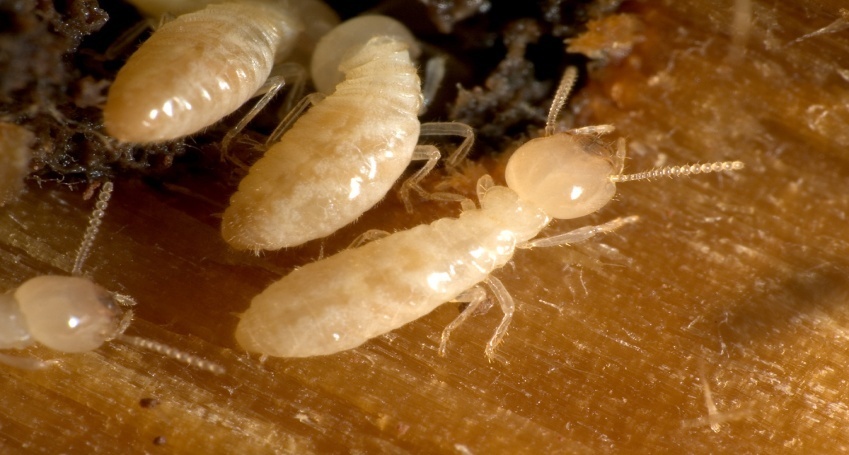 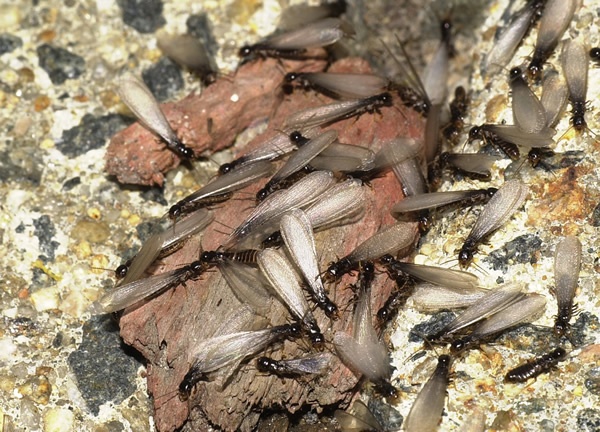 Mecoptera
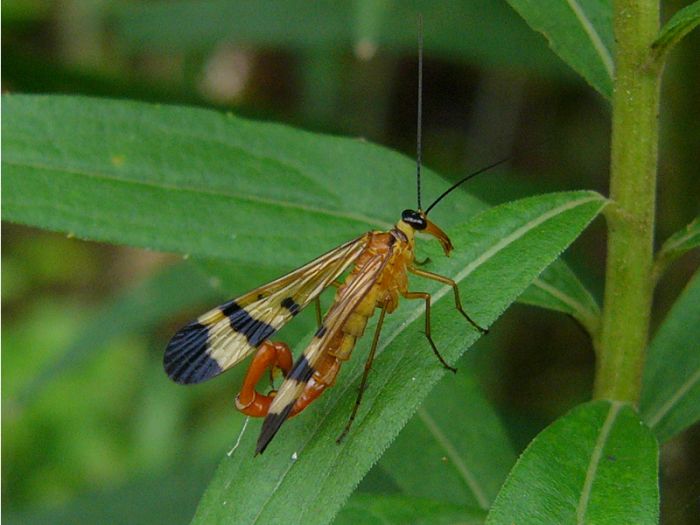 Scorpion flies
Last abdominal segments curved like scorpion
Two pairs of narrow wings
Head elongated into a beak (rostrum)
Long antenna
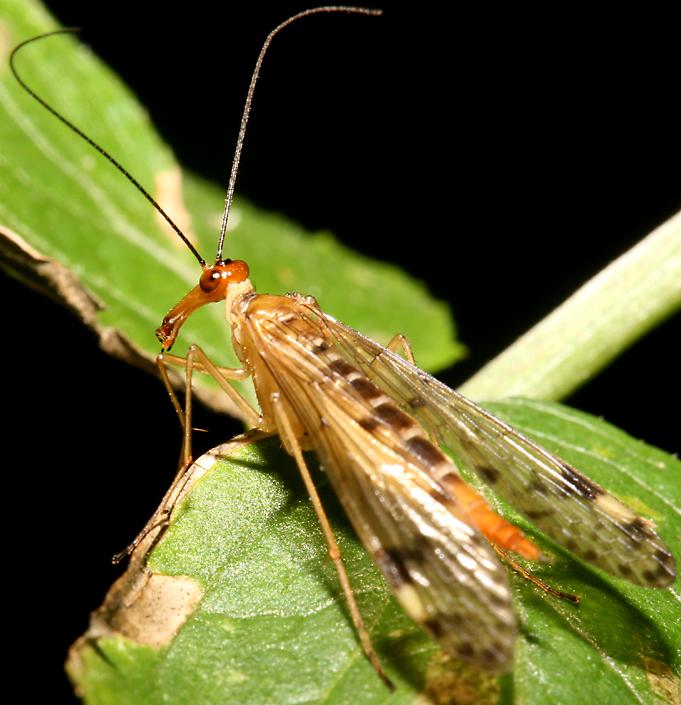 Homoptera
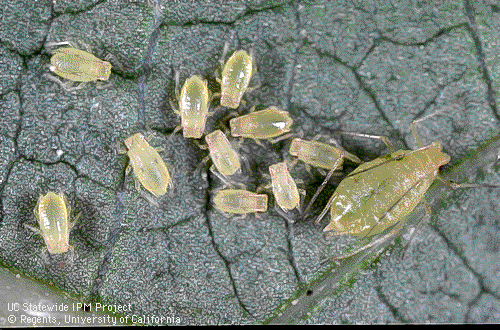 Aphids
Cicadas, leaf hoppers, wingless aphids
If wings present, held roof like over body & membranous
Piercing-sucking mouthparts
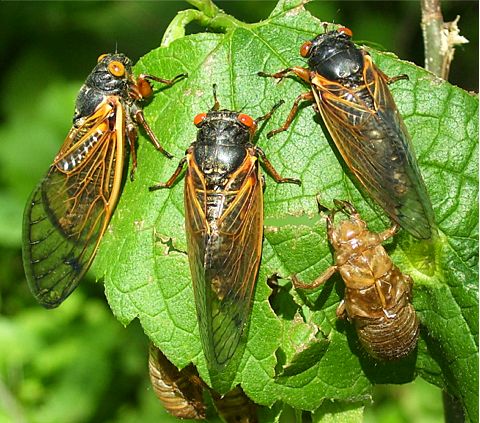 Cicada
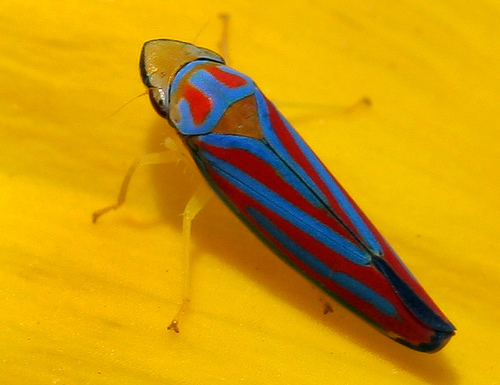 Leafhopper
Odonata
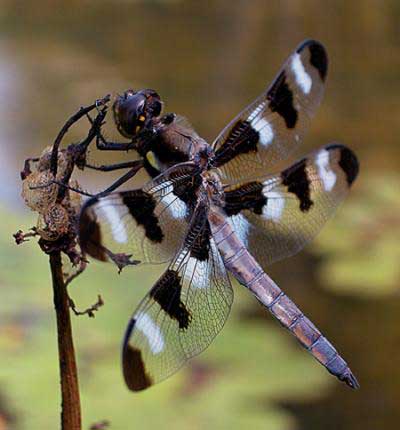 Dragonflies & damselflies
Dragonflies hold clear wings spread perpendicular to body at rest
Damselflies hold clear wings together over abdomen
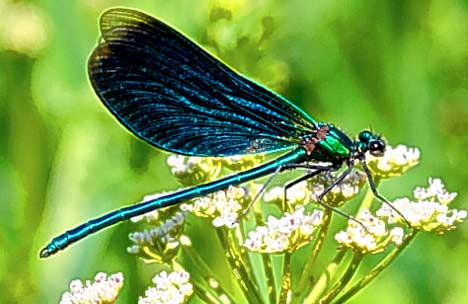 Plecoptera
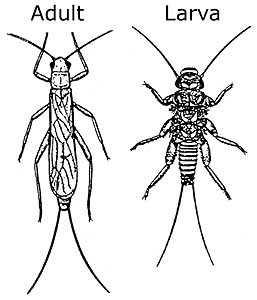 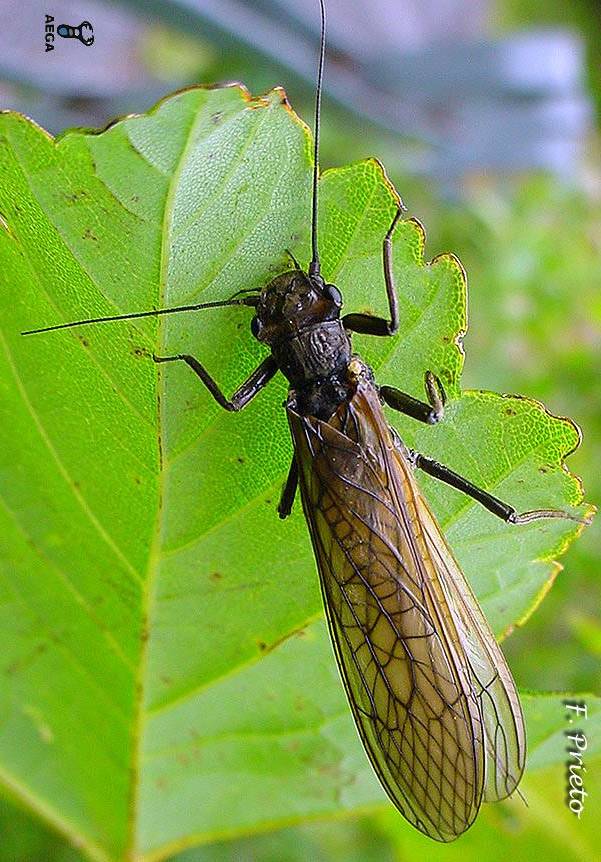 Stoneflies
Aquatic nymphs
Aerial adults are short lived
Make drumming sound to find mates
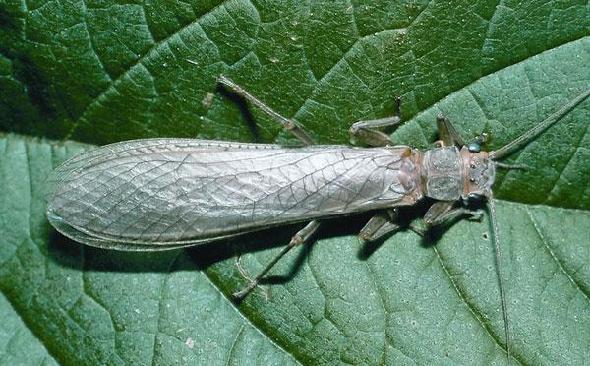 Hymenoptera
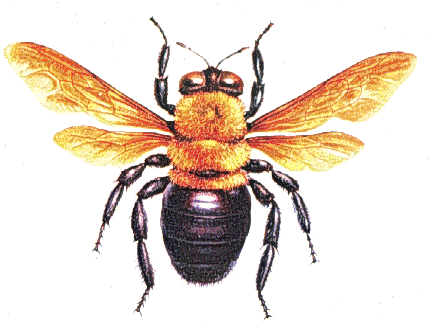 Bees, ants, wasps
Narrow waist connects thorax & abdomen
Abdomen curved downward
May have stinger on end of abdomen
Carpenter bee
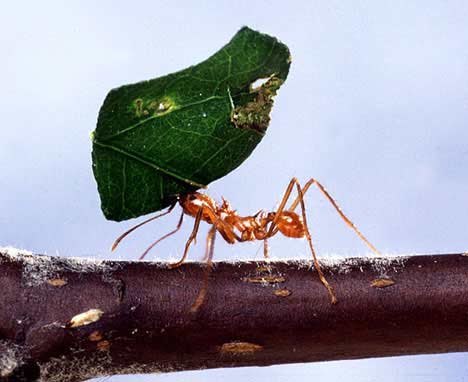 Red ant
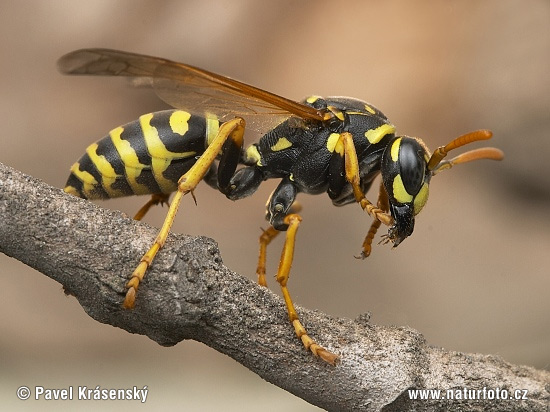 Yellow jacket
INSECT ORDERS
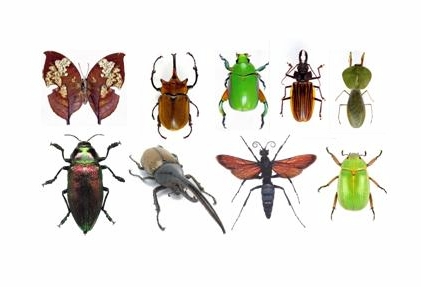 WINGLESS INSECTS
Thysanura
Called Silverfish
Found around houses or outside under stones or wood
Fast runners
Damage books
Secretive and active at night. 
Flat, long bodies
Long antennae
Three, long, tail like appendages
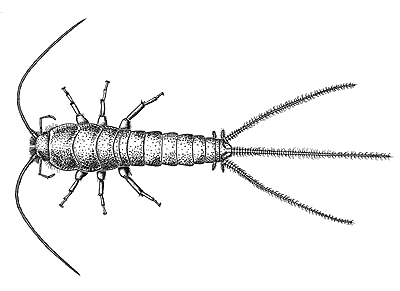 Siphonaptera
Fleas
Ectoparasites
Bodies laterally compressed
Enlarged hind jumping legs
Very short antenna
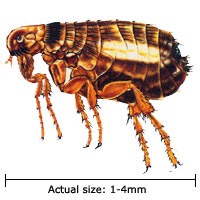 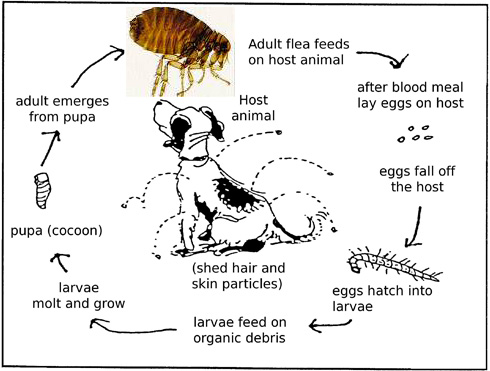 Collembola
Called springtails
Small & soft bodied
Furcula (jumping mechanism) on abdomen
Furcula folds under the body at rest
Found in decaying plant material
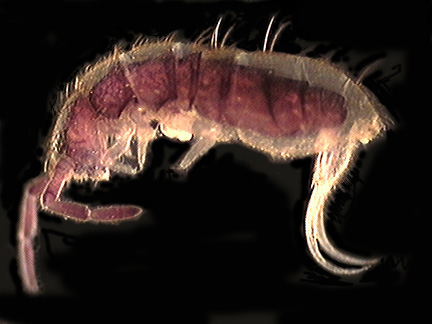 Anoplura
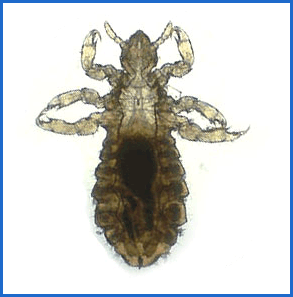 Sucking lice
Parasites of mammals
Very small
Head and body lice are examples
Attracted to children’s fine hair
Carry disease
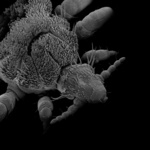 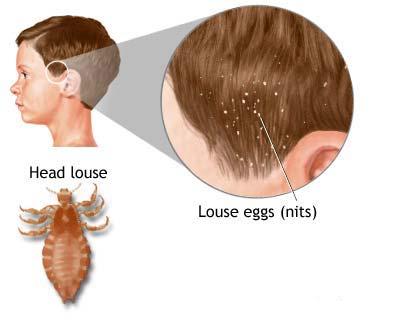 Mallophaga
Biting lice
External parasites on birds & mammals
Broad head & flattened body
Feed on dead skin, feathers, and fur
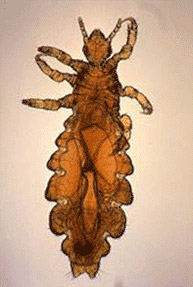 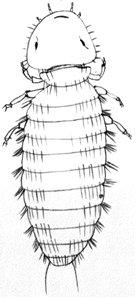 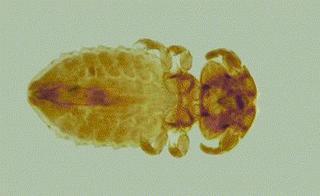 Metamorphosis
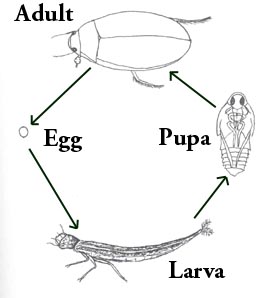 CHANGE IN FORM FROM EGG TO ADULT
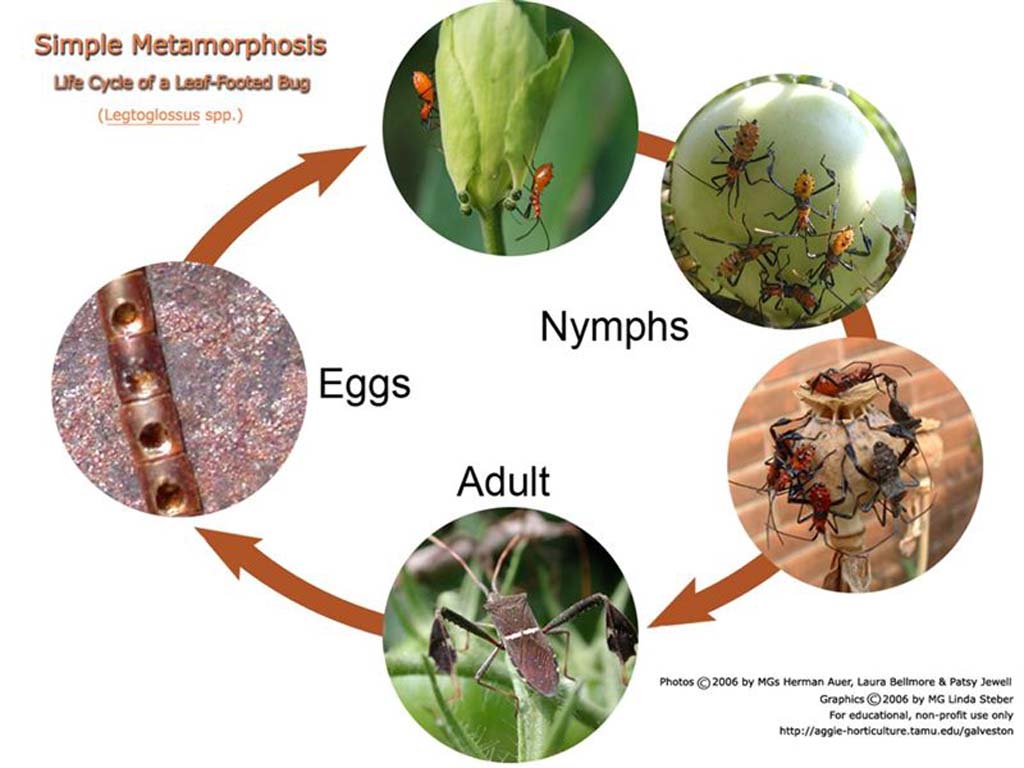 INCOMPLETEMETAMORPHOUS
Incomplete
Insects change shape gradually!
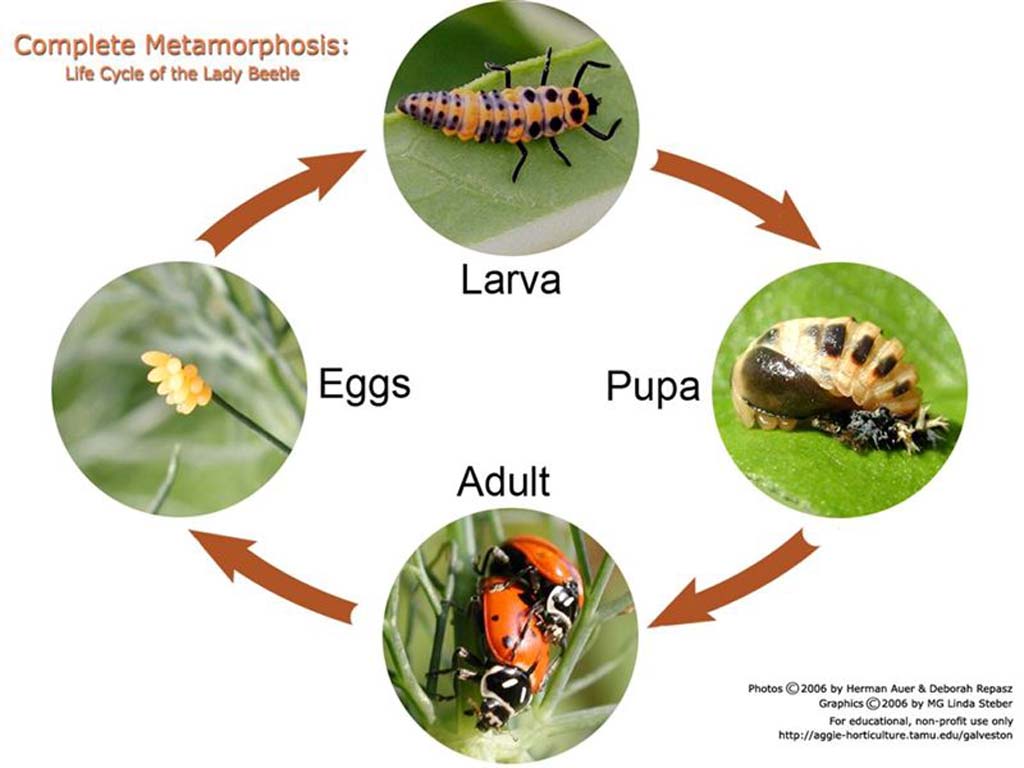 CompleteMetamorphosis
Four stages that all look different
Amorphic Insects
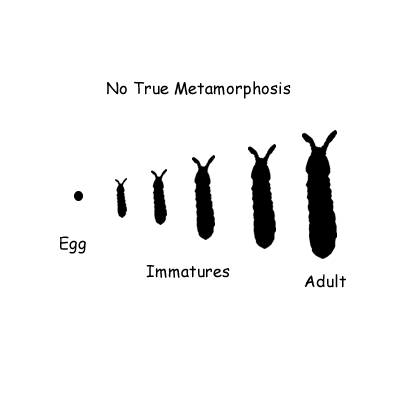 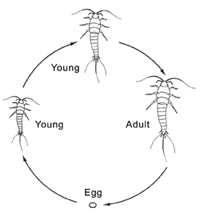 Silverfish
Springtails
Insects with Complete Metamorphosis
EGG  LARVA  PUPA  ADULT
Coleoptera (beetles)
Hymenoptera (bees, ants, wasps)
Diptera (flies)Lepidoptera (butterflies)
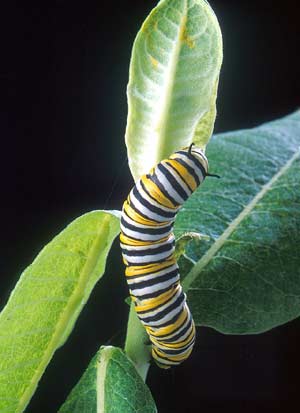 Insects with Incomplete Metamorphosis
EGG  NYMPH  ADULT
Siphonaptera (fleas)
Isoptera (termites)
Orthoptera (grasshoppers & crickets)
Hemiptera (true bugs)
Homoptera (cicadas & hoppers)
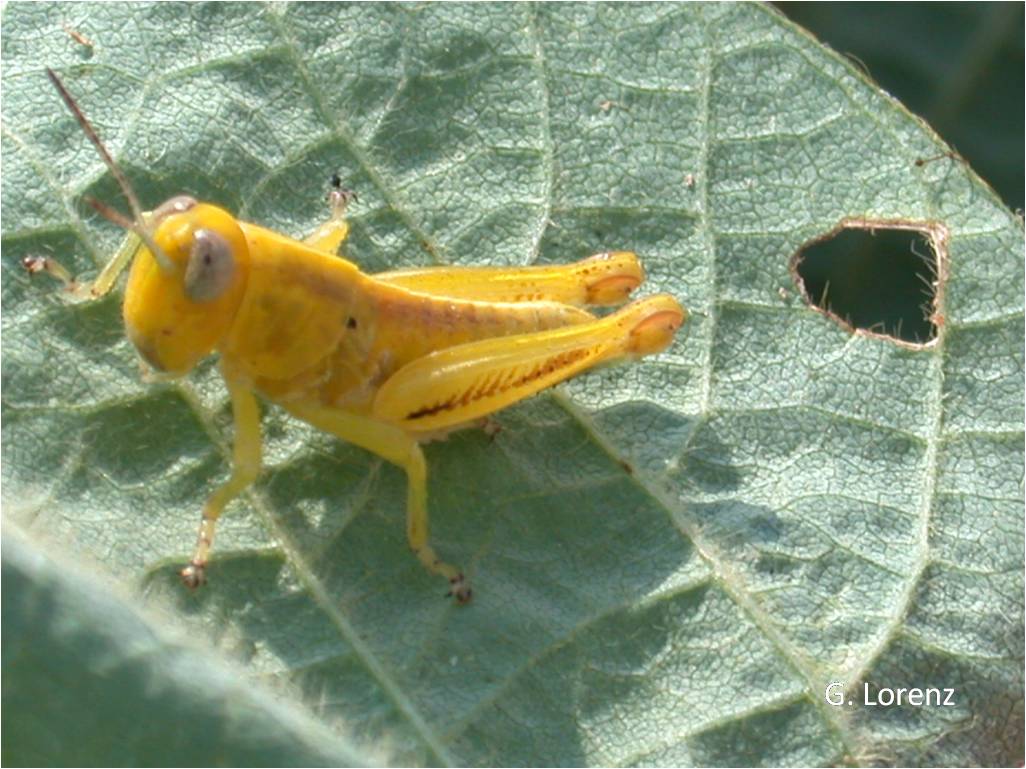 Wings NOT fully developed
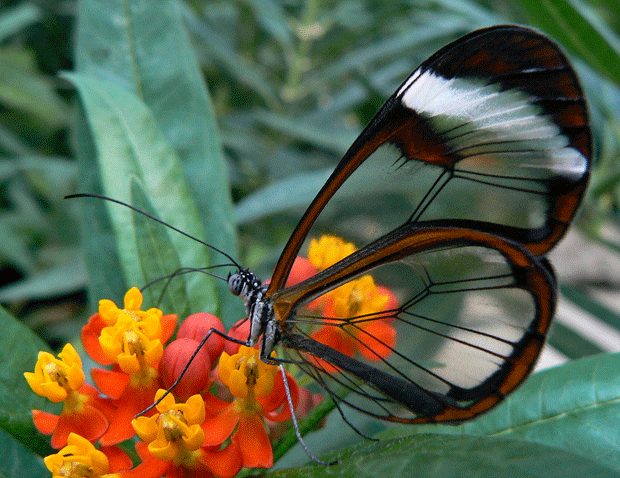